Ｕ
牛久高校
陸上競技部
10月２９日　県高校駅伝出場
　　男子　県南合同チームに１名参加
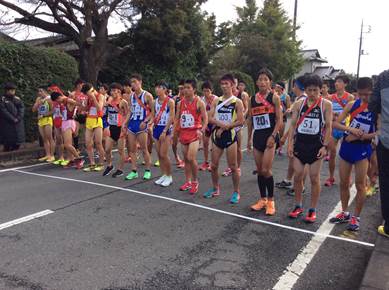 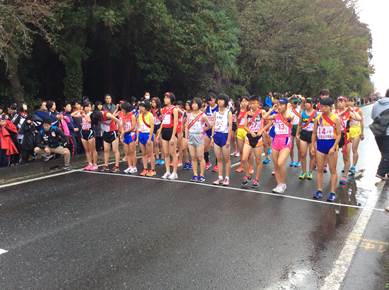 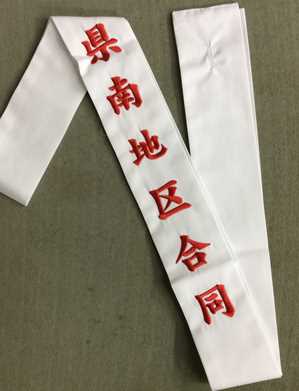 男子スタート
県南合同　2時間28分41秒　（23位相当）
女子スタート
県南合同　1時間29分39秒　（17位相当）
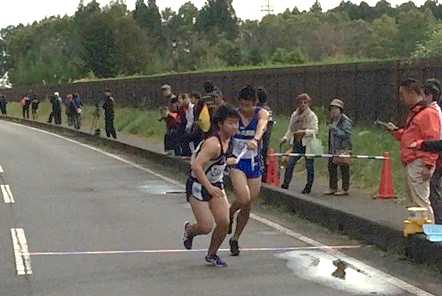 1区　土浦日大中等
　2区　霞ヶ浦
　3区　土浦湖北
　4区　土浦湖北
　5区　土浦日大中等
　6区　牛久栄進
　7区　牛久
男子県南合同チーム　
に7区として出場
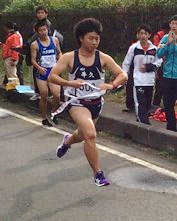 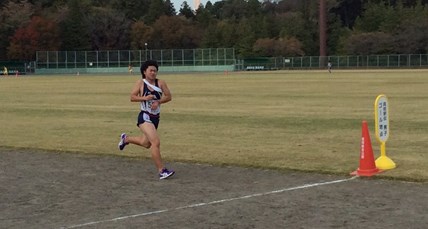 ゴール
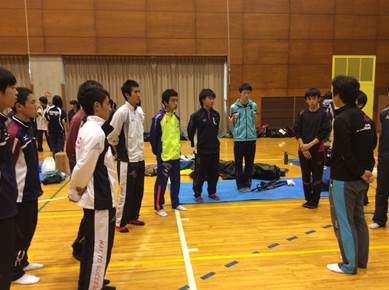 7区（５ｋｍ）　18分55秒
２年　七島　義基　（谷田部東中出身）
終了後の男子ミーティング